Fragekatalog zuKampf gegen Cyberkriminalität
HKBe, Lehrjahr1, LF2, LP2 – Auftrag 9
von jürg Lippuner
Was sind Angriffsziele?
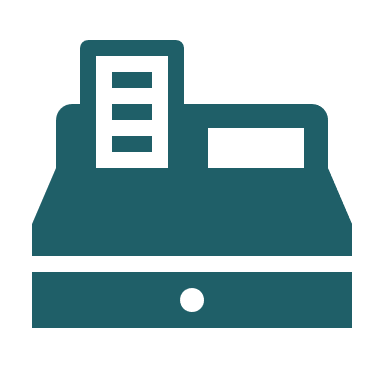 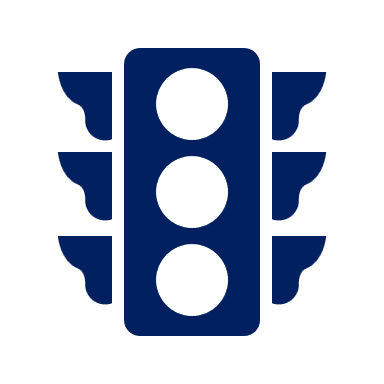 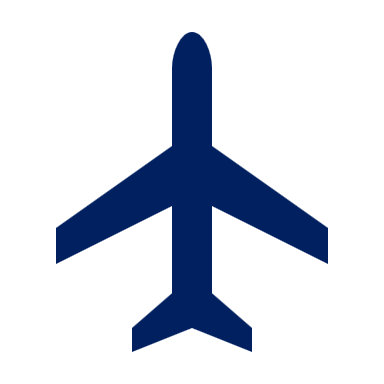 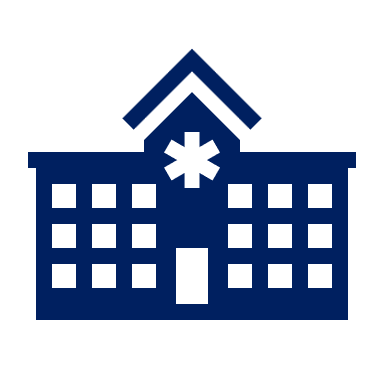 2
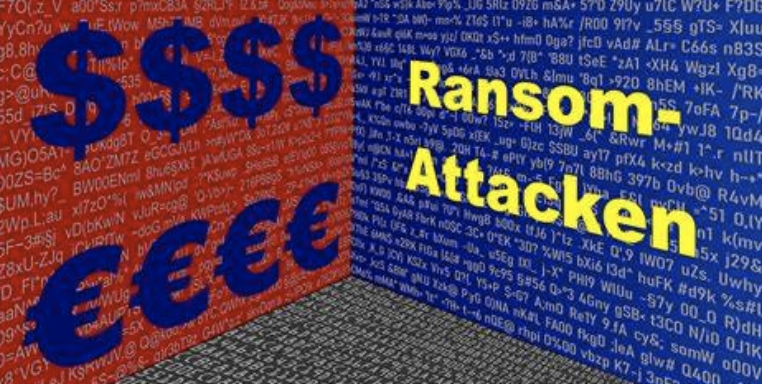 Was ist Ransomware?
3
In welcher Währung fordern Hacker Geld und warum?
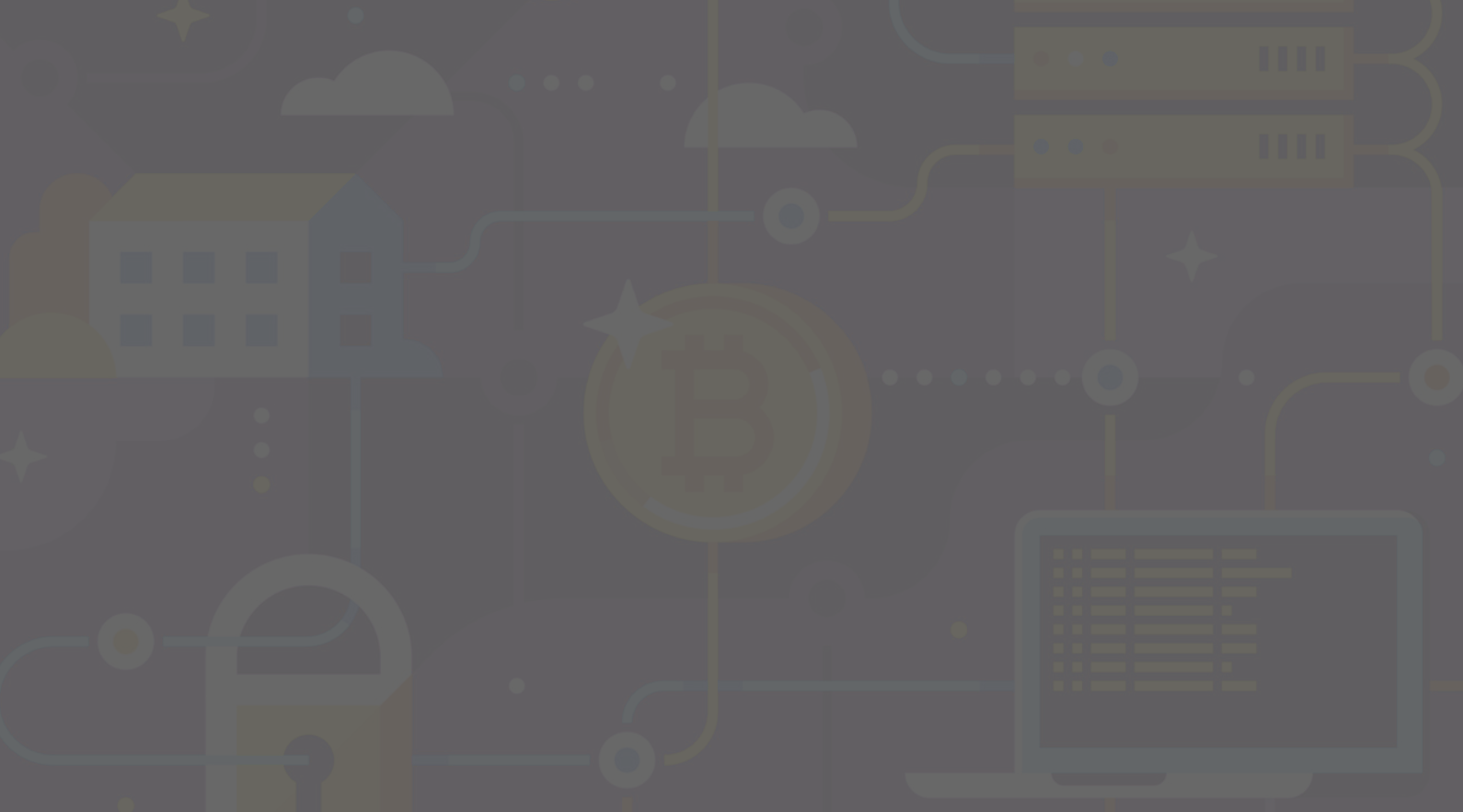 4
Welcher Zeitpunkt wird häufig für einen Hackerangriff gewählt?
5
Welche Fehler haben die Mitarbeiter der Klinik gemacht?
6
Wie haben die Mitarbeiter erkannt, dass etwas nicht stimmt?
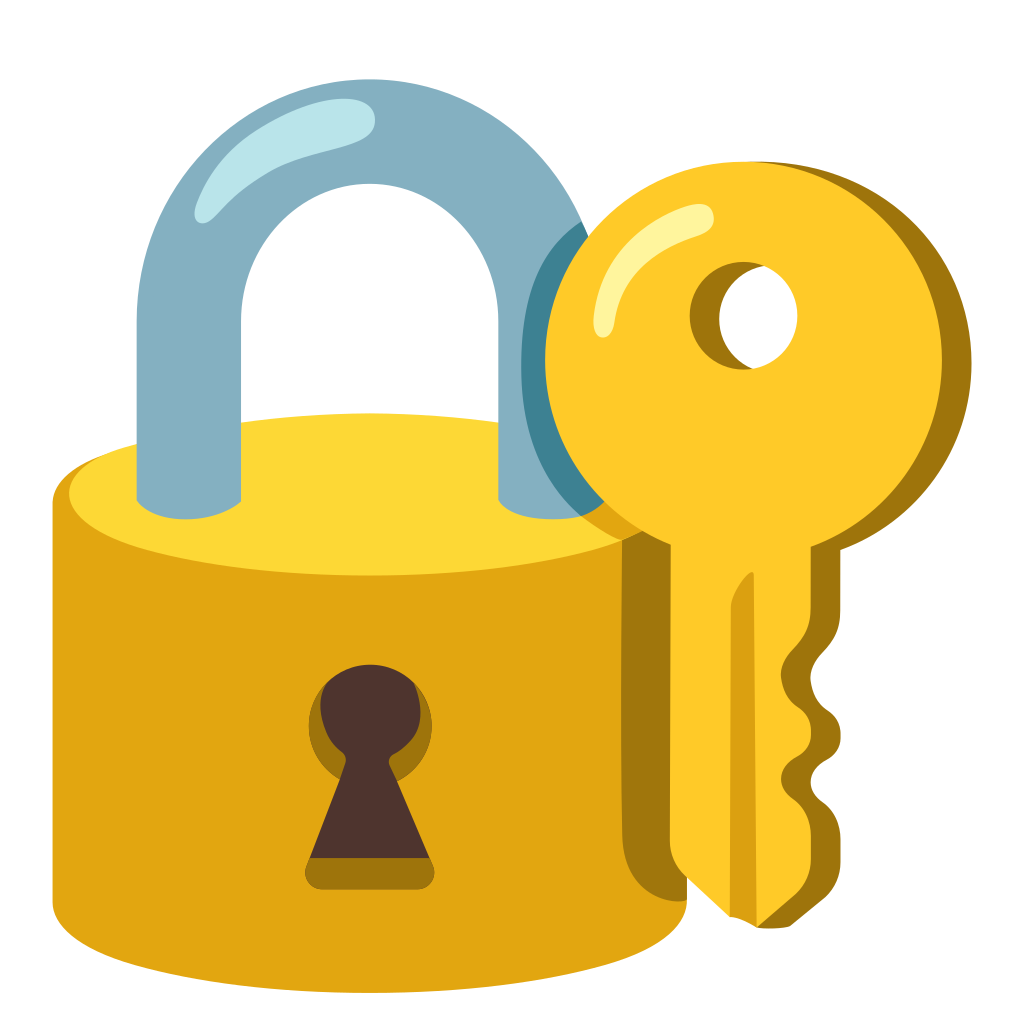 7
Was sollte man tun, sobald man einen Hackerangriff erkennt?
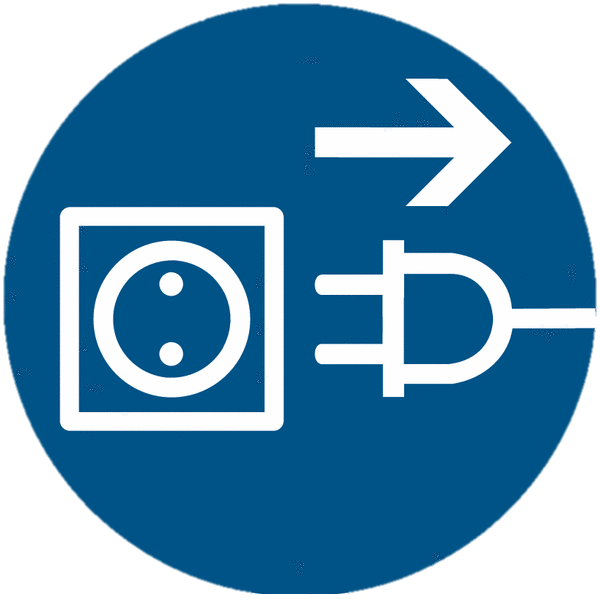 8
Wie nimmt ein Hacker Kontakt auf?
9
Was hat die Klinikrichtig gemacht?
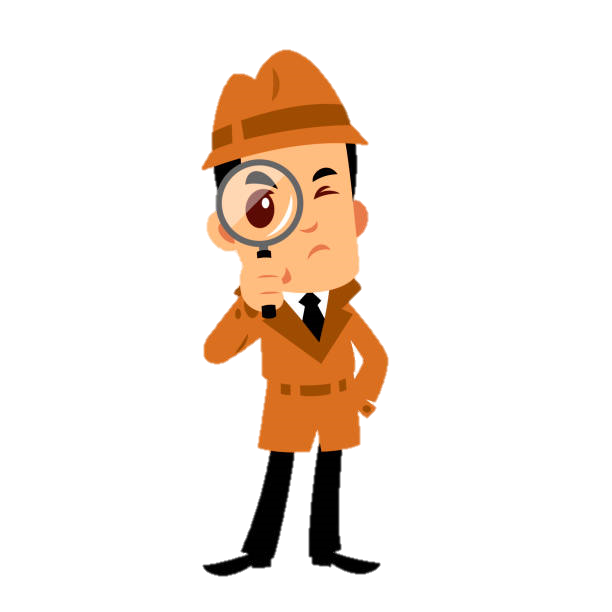 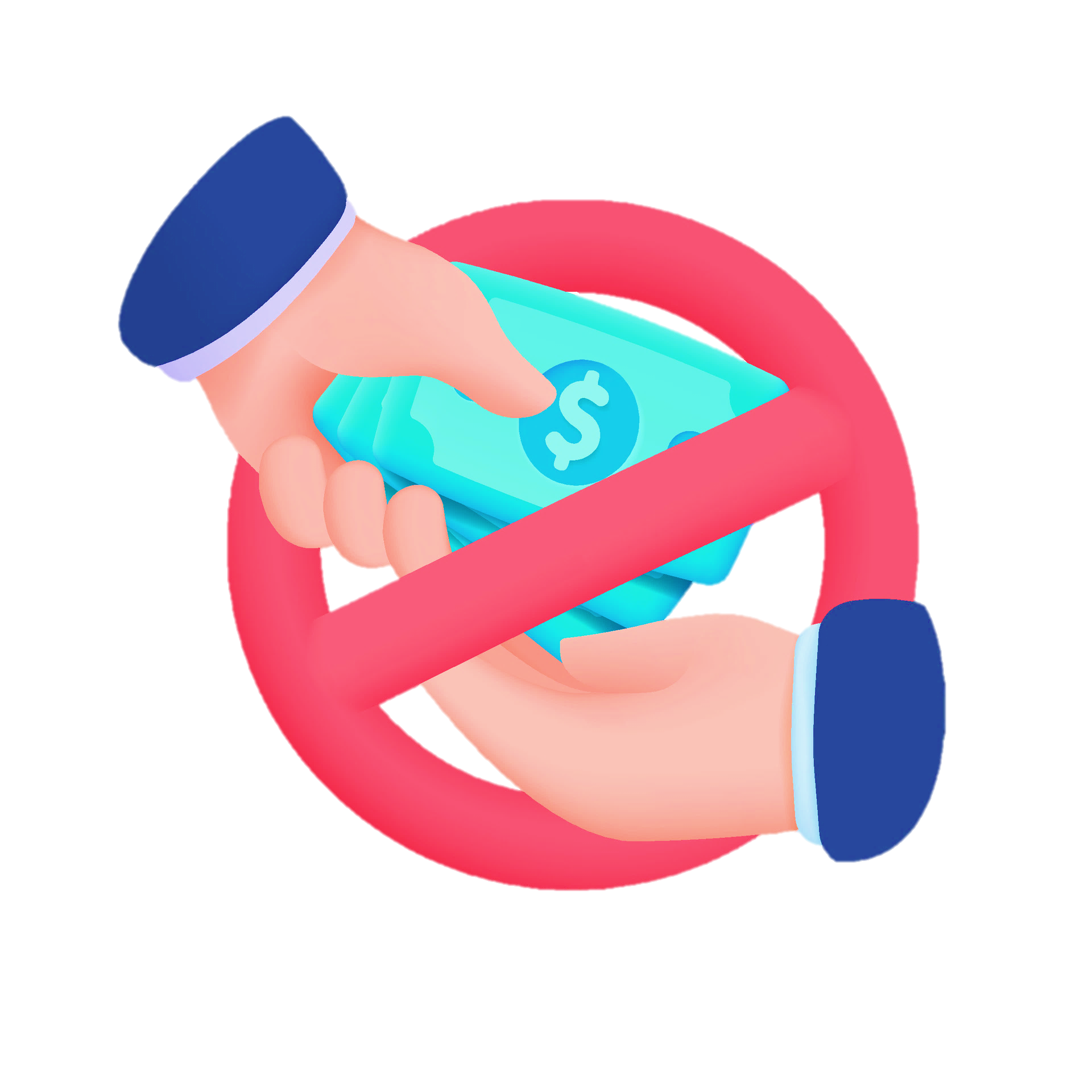 10
Wo suchen die Cyberfahnder nach Informationen?
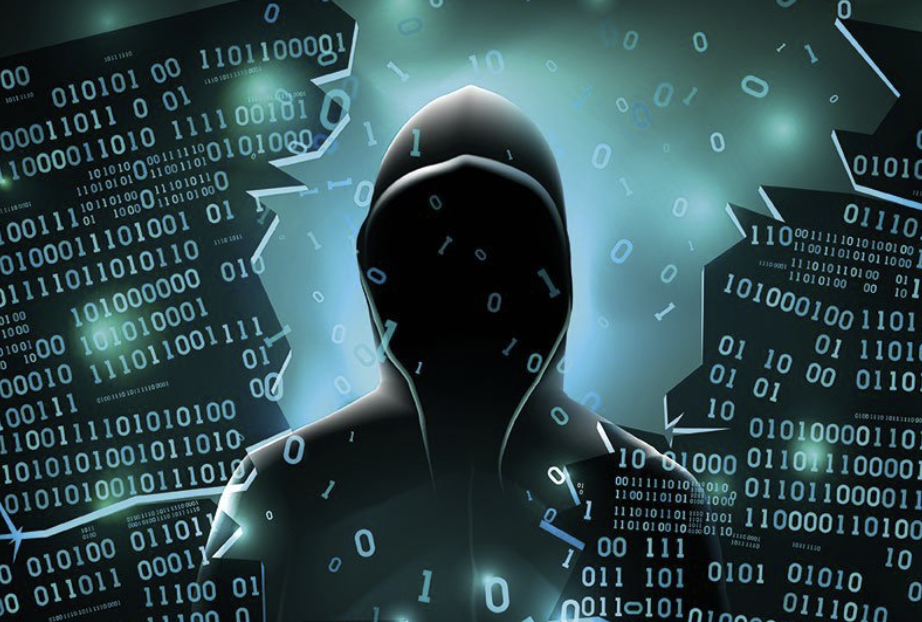 11
Mit was wird gedroht, wenn nicht bezahlt wird?
12
Welche Verhandlungsmöglichkeiten hat ein Cyberfahnder?
13
Warum sind Hacker meist nicht aufgreifbar?
14
Was ist also wichtig?(vorbeugen und handeln)
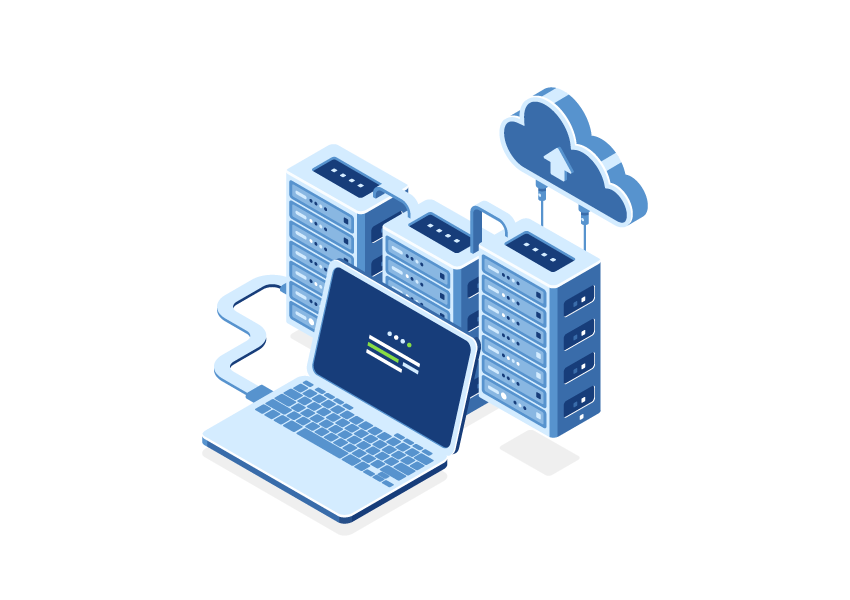 15